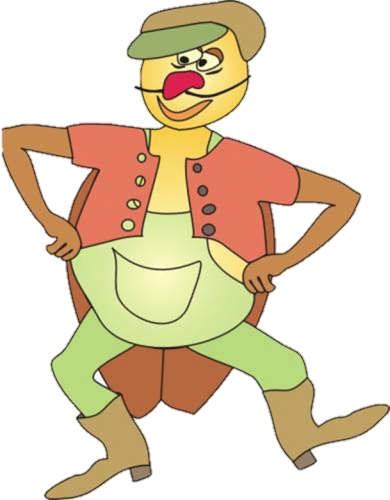 А за ними Клоп, Клоп
Сапогами топ, топ!
Помогает он тушить, 
Не даёт пожару жить.
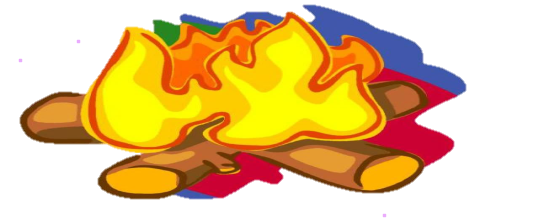 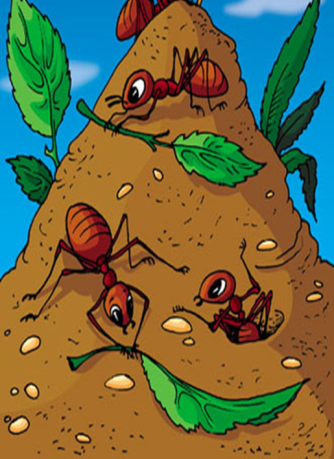 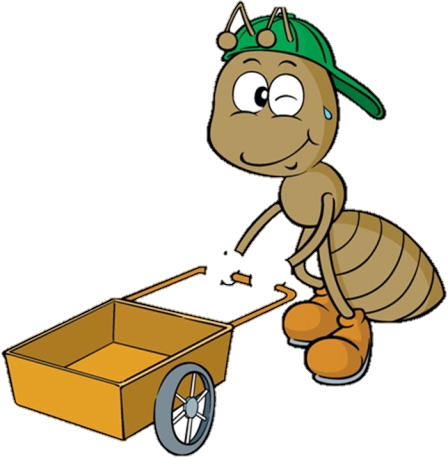 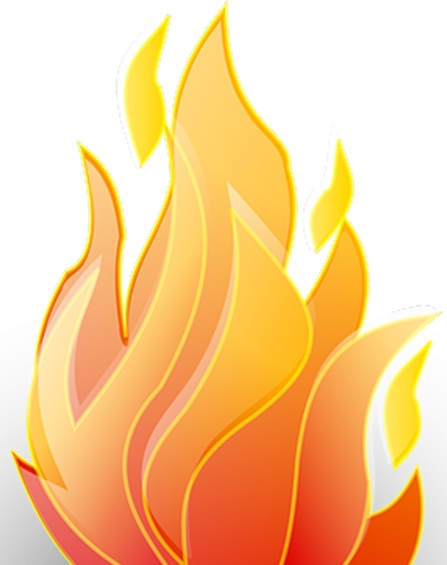 Муравей, Муравей
Не жалеет лаптей,
Засыпает все песком
И спасает он свой дом.
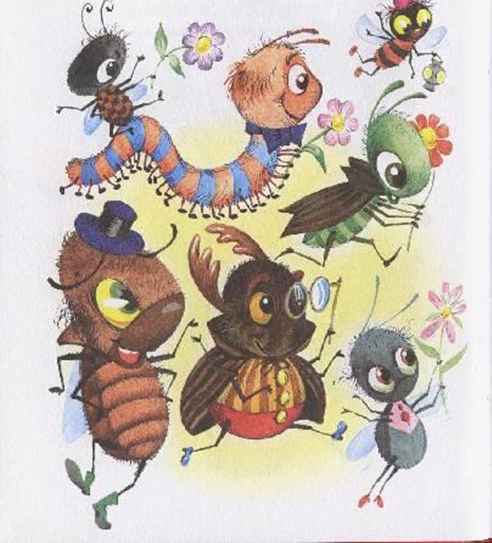 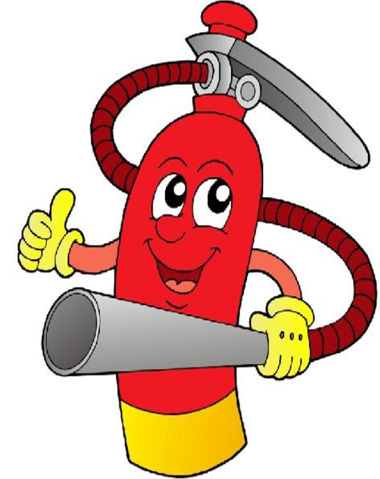 Дружно весь лесной народ
От беды свой лес спасет.
Ну а Мухе – Цокотухе
Больше спичек не дает.
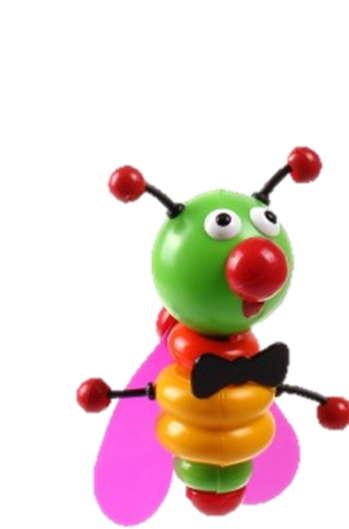 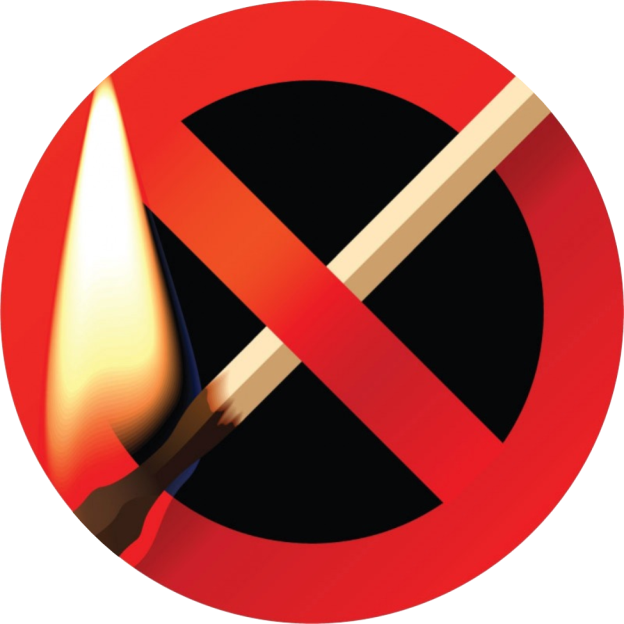 Спички вовсе не игрушка,
Ты запомни это, Мушка!
Источники:
К. И. Чуковский «Муха –цокотуха».
Иллюстрации из Интернет-ресурсов.